Сибирский государственный университет путей сообщения
Кафедра «Изыскания, проектирование и постройка железных и автомобильных дорог»
Проблема деградации вечной мерзлоты в основании земляного полотна железных дорог и пути ее решения на базе теплотехнических расчетов
Исаков А.Л., д.т.н., проф., 
зав. кафедрой
Нарушение растительно-мохового покрова как фактор деградации грунтов основания земляного полотна
Строительные работы
Деградация
Деградация
моховой покров
моховой покров
Зона с нарушенным растительно-моховым покровом
Вечная мерзлота
Мох – природный тепловой диод
2
Факторы влияния на водно-тепловой режим земляного полотна
Природные факторы:
климатическое повышение температуры воздуха;
солнечная радиация;
отепляющее влияние летних осадков;
фильтрация воды в основание насыпи;
повышенная толщина снежного покрова.
Техногенные факторы:
нарушение растительно-мохового покрова;
ориентация трассы относительно частей света;
состояние откосов и конструкция земляного полотна;
применяемые для отсыпки насыпи грунты;
отсутствие водоотводящих мероприятий.
3
Причины деградации вечной мерзлоты в основании земляного полотна
Нарушение баланса теплового потока на поверхности земляного полотна
Возможны проектные решения с использованием теплотехнических расчетов
Отепляющее действие фильтрующейся воды в основании земляного полотна
Никакие расчеты не помогут – только гидроизоляция!
4
Схема отепляющего действия атмосферных и поверхностных вод
3
1
2
3
3
2
дренирующий грунт
моховой покров
моховой покров
Верхняя граница многолетнемерзлых пород
1 – летние осадки
2 – фильтрация поверхностных вод в основание насыпи
3 – водонепроницаемый экран
5
Скопление воды вдоль железной дороги Обская-Бованенково (п-ов Ямал)
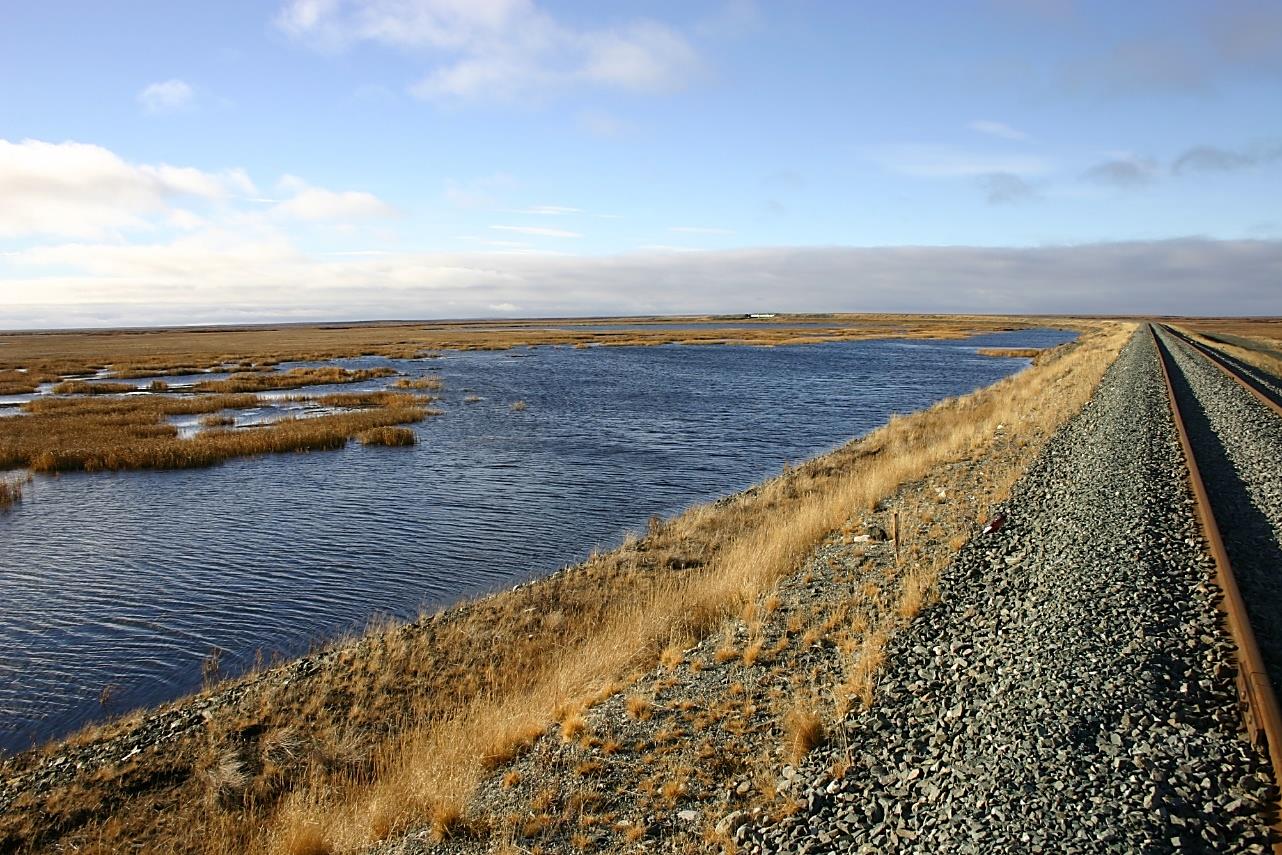 6
Северный широтный ход
Строительство железной дороги в Ямало-Ненецком АО
Длиной 707 по маршруту

Обская - Салехард - Надым – Новый Уренгой - Корочаево
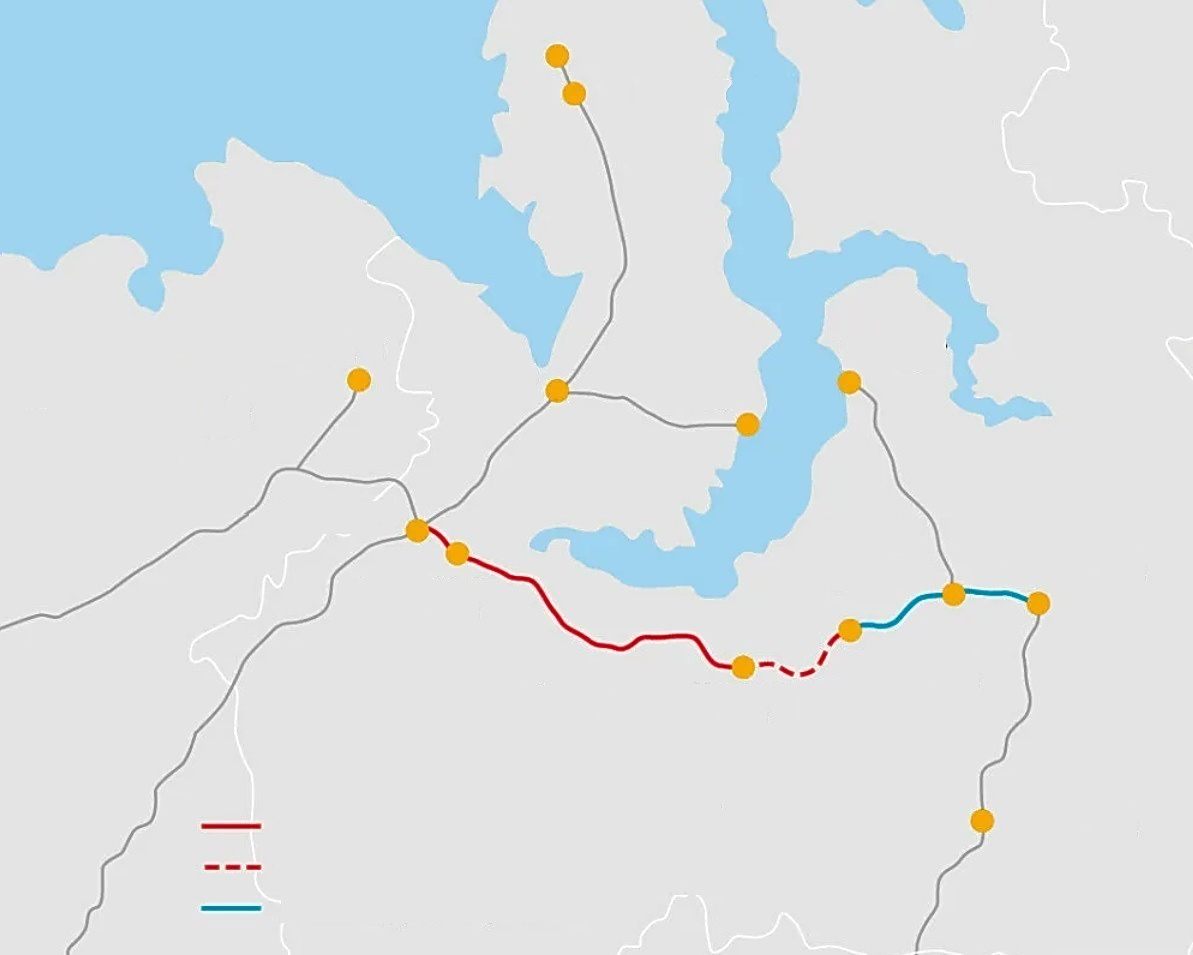 Карское море
П - о в  Я м а л
О б с к а я   г у б а
Обская
Новый Уренгой
Пангоды
Салехард
Корочаево
Надым
Строительство Обская - Надым
Строительство Надым - Пангоды
7
Реконструкция
Исходные характеристики для климатических условий трассы Салехард - Надым
Среднемесячная температура воздуха
Теплофизические характеристики снега
8
Исходные характеристики для климатических условий трассы Салехард - Надым
Расчетные характеристики грунтов
9
Насыпь из мелкого песка высотой 2,2 м 
со снежными отложениями
2,2 м
Климатические условия Северной широтной магистрали
снег
мох
мох
мелкий песок
6 м
супесь
Зона с нарушенным растительно-моховым покровом
Температура на глубине нулевых годовых амплитуд -0,750С
10
Поле объёмной влажности грунта со снежными отложениями
1м x 1м
h, м
4,0
1
1
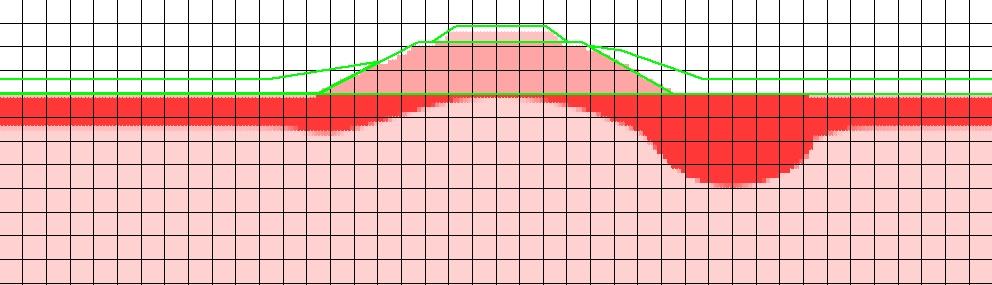 3
2
3
0,0
Wv = 0,30
Талый грунт
Wv = 0,07
Мерзлый грунт
На 20-й год после отсыпки насыпи (конец сентября)
- 8,0
1 – снежные отложения; 
2 – зона с нарушенным растительно-моховым покровом; 
3 – моховой покров
11
Поле объёмной влажности грунта с каменной наброской
h, м
1
1
4,0
4
3
2
3
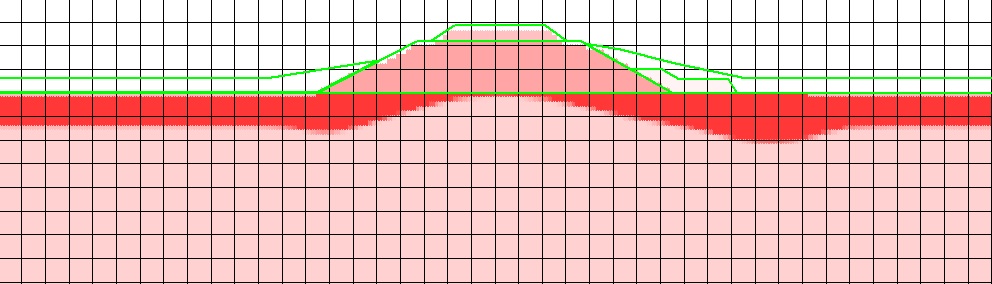 0,0
Талый грунт
Мерзлый грунт
На 20-й год после отсыпки насыпи (конец сентября)
- 8,0
1 – снежные отложения
2 – зона с нарушенным растительно-моховым покровом 
3 – моховой покров
4 – каменная наброска
12
Схема со снеговыдувающим устройством
Климатические условия линии Салехард - Надым
Снежные отложения
Зона выдувания
мелкий песок
мох
мох
6 м
6 м
супесь
Зона с нарушенным растительно-моховым покровом
Зона с нарушенным растительно-моховым покровом
Рекомендуется, когда направление ветра перпендикулярно оси трассы или близко к нему.
13
Поле объёмной влажности грунта со снеговыдувающим устройством
Насыпь высотой 2,2 м с зоной нарушенного растительно-мохового покрова
4,0
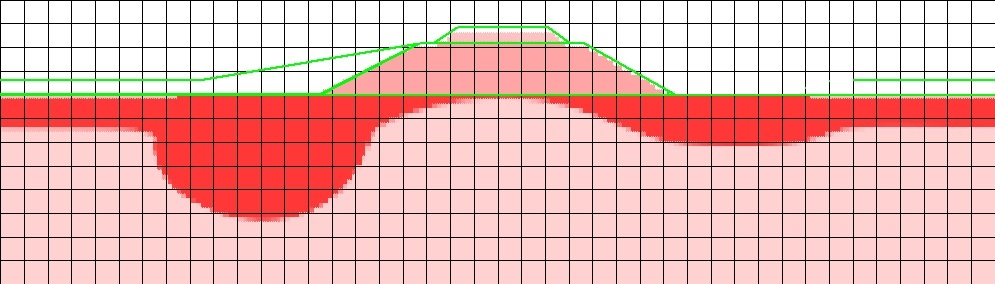 1
2
3
3
1
0,0
Талый грунт
Мерзлый грунт
- 8,0
На 20-й год после отсыпки насыпи (конец сентября)
1 – снежный покров 
2 – зона с нарушенным растительно-моховым покровом 
3 – моховой покров
14
Поле объёмной влажности грунта со снеговыдувающим устройством
Насыпь высотой 6 м с зоной нарушенного растительно-мохового покрова
8,0
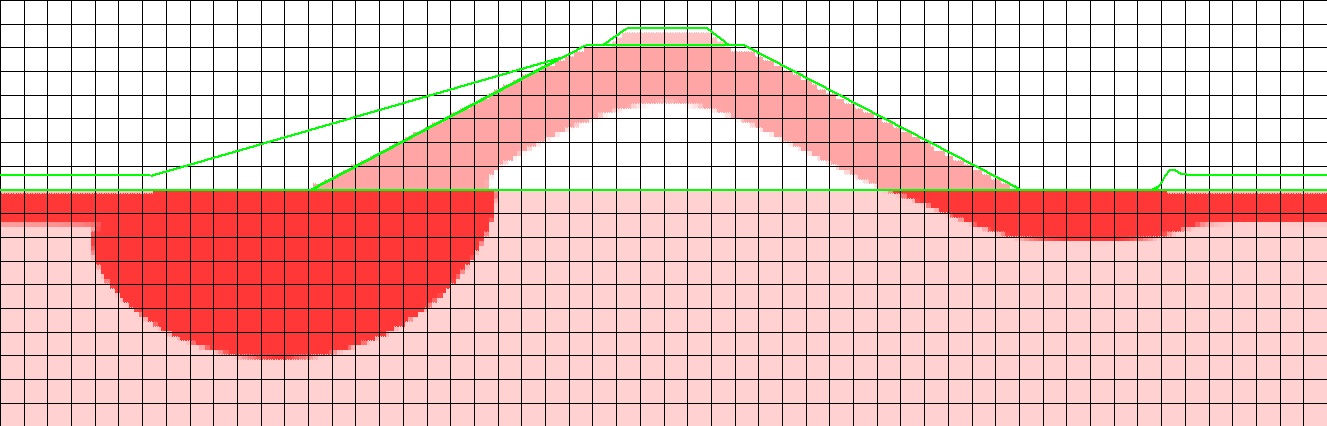 1
2
2
3
1
6,0 м
0,0
3
Талый грунт
Мерзлый грунт
- 8,0
На 20-й год после отсыпки насыпи (конец сентября)
1 – снежные отложения 
2 – зона с нарушенным растительно-моховым покровом 
3 – моховой покров
15
Использование покрытий из пенополистирола для предотвращения деградации грунтов основания земляного полотна
Снежные отложения
мох
мох
6 м
Зона с нарушенным растительно-моховым покровом
Не имеет смысла
16
Поле объёмной влажности грунта с укладкой пенополистирола толщиной 12 см
h, м
Насыпь из мелкого песка высотой 3,4 м
5,0
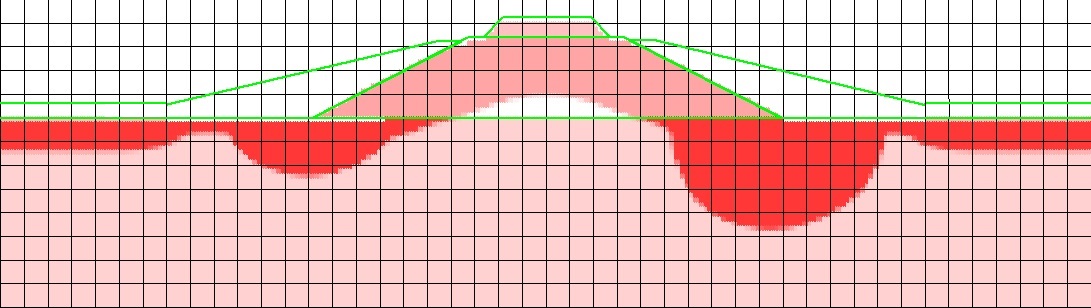 1
1
3
3
2
2
3,4 м
0,0
Талый грунт
Мерзлый грунт
- 8,0
На 20-й год после отсыпки насыпи (конец сентября)
1 – снежные отложения 
2 – пенополистирол толщиной 12 см
3 – моховой покров
17
Поле объёмной влажности грунта с укладкой пенополистирола толщиной 12 см и 20 см
h, м
Насыпь из мелкого песка высотой 3,4 м
5,0
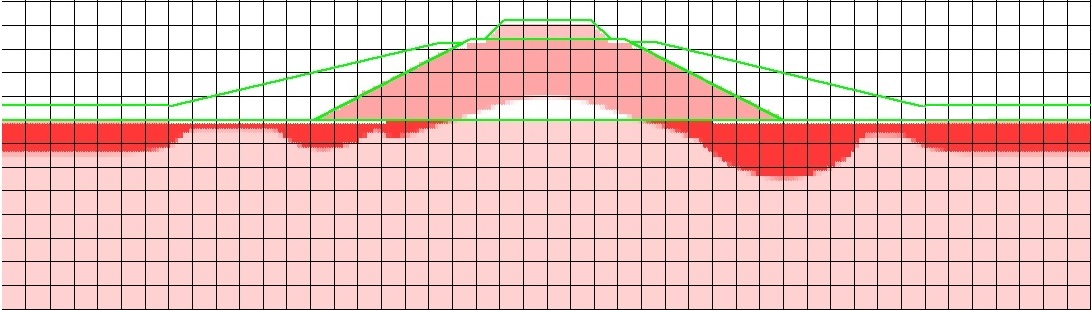 1
1
2
3
4
4
3,4 м
0,0
Талый грунт
Мерзлый грунт
- 8,0
На 20-й год после отсыпки насыпи (конец сентября)
1 – снежные отложения 
2 – пенополистирол толщиной 12 см
3 – пенополистирол толщиной 20 см
4 – моховой покров
18
Поле объёмной влажности грунта с укладкой пенополистирола толщиной 12 см и 20 см
Насыпь из мелкого песка высотой 6 м
h, м
8,0
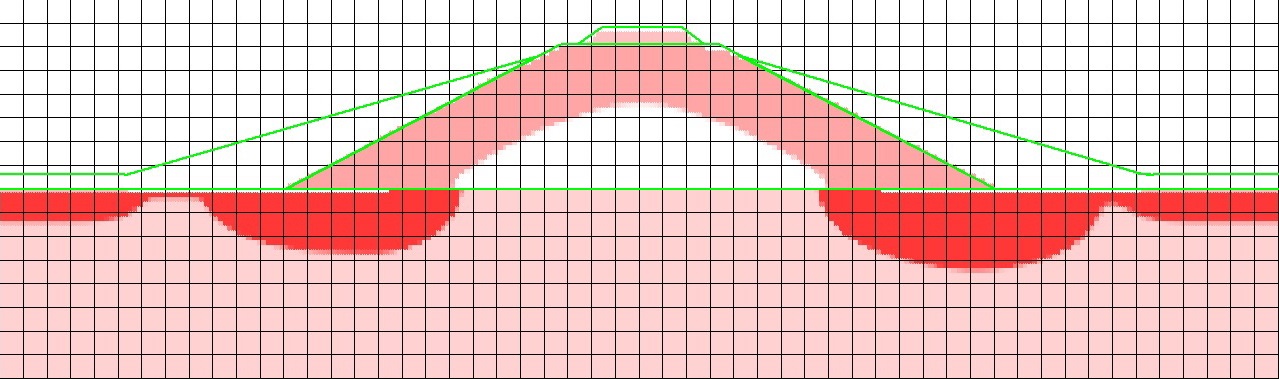 1
1
6,0 м
4
4
2
3
0,0
Талый грунт
Мерзлый грунт
- 8,0
На 20-й год после отсыпки насыпи (конец сентября)
1 – снежные отложения 
2 – пенополистирол толщиной 12 см
3 – пенополистирол толщиной 20 см
4 – моховой покров
19
Заключение
Защита земляного полотна от отепляющего действия атмосферных и поверхностных вод является необходимым, но не достаточным фактором предотвращения деградации многолетнемерзлых грунтов его основания.
Повышенная толщина снежного покрова в зоне откосов земляного полотна – фактор, с которым, в большинстве случаев, возможно бороться только путем ее уменьшения.
Использование снеговыдувающих устройств в условиях интенсивного снегопереноса можно рассматривать как эффективный способ предотвращения деградации мерзлых грунтов в основании земляного полотна.
Укладка теплоизолирующих покрытий из пенополистирола для снижения деградации грунтов основания земляного полотна может быть эффективна лишь в области подошвы насыпи.
20
Температурное поле основания насыпи из мелкого песка высотой 2,2 м
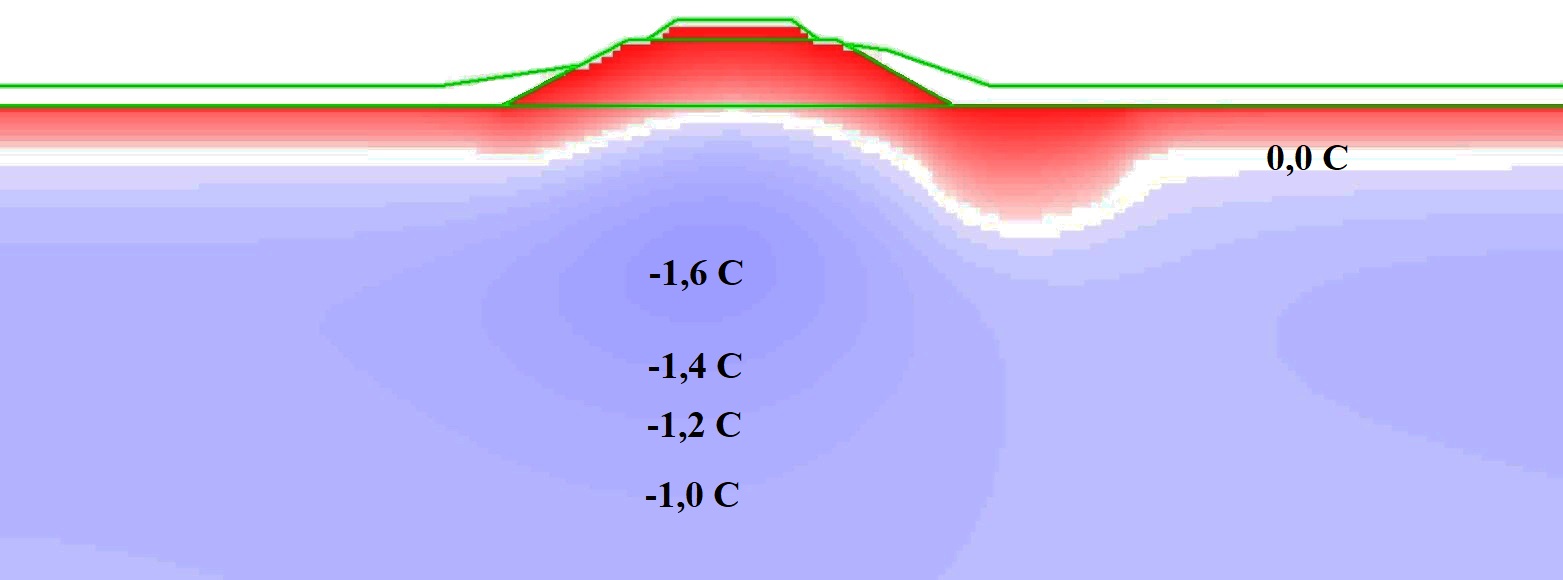 На 20-й год после отсыпки насыпи (конец сентября)
11